Такие разные книги
(от прошлого к настоящему книги)
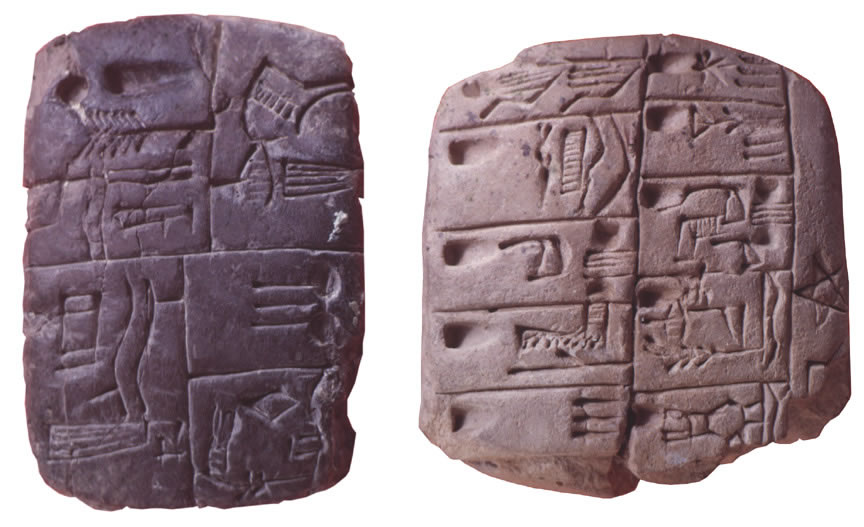 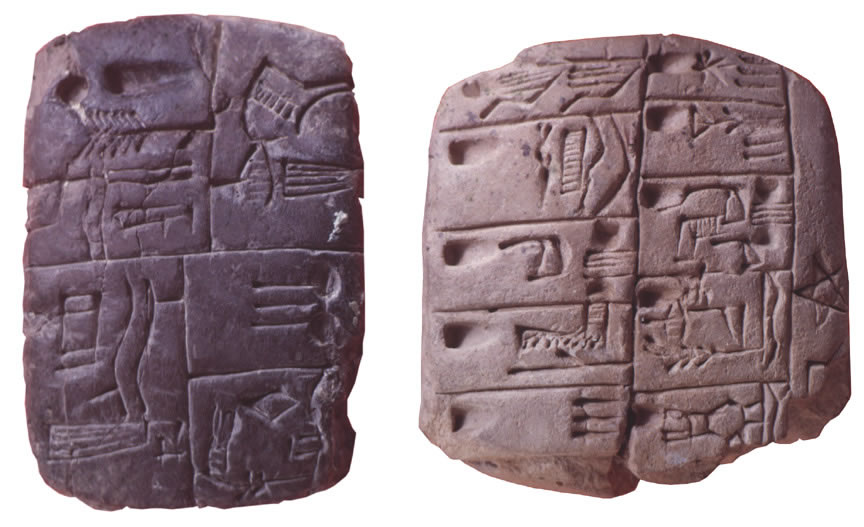 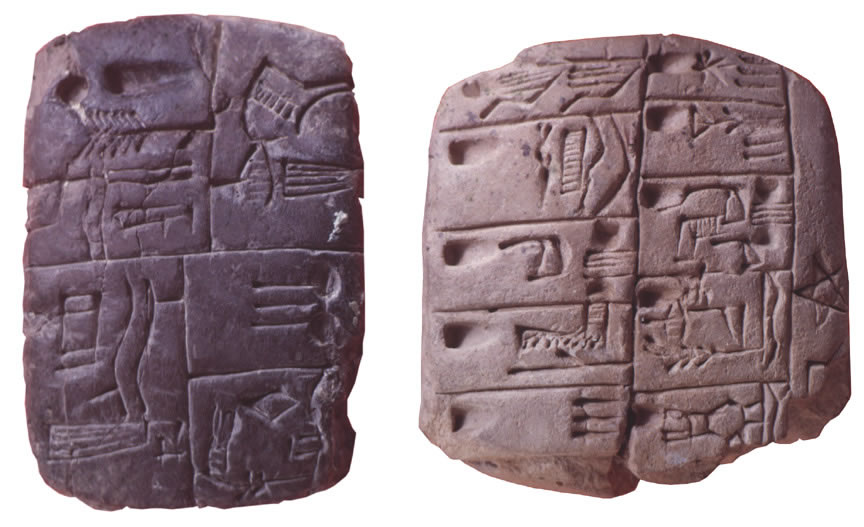 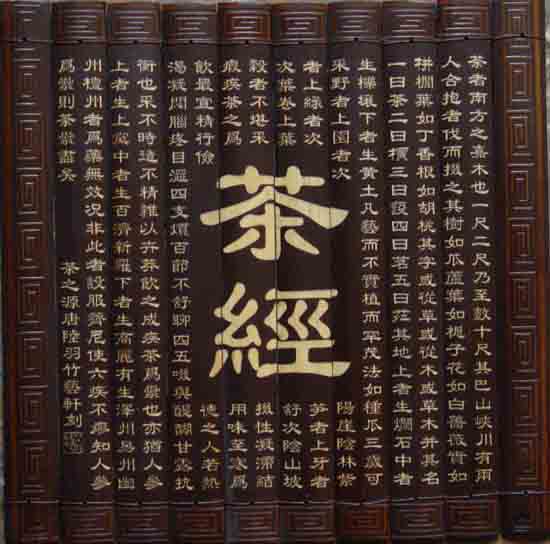 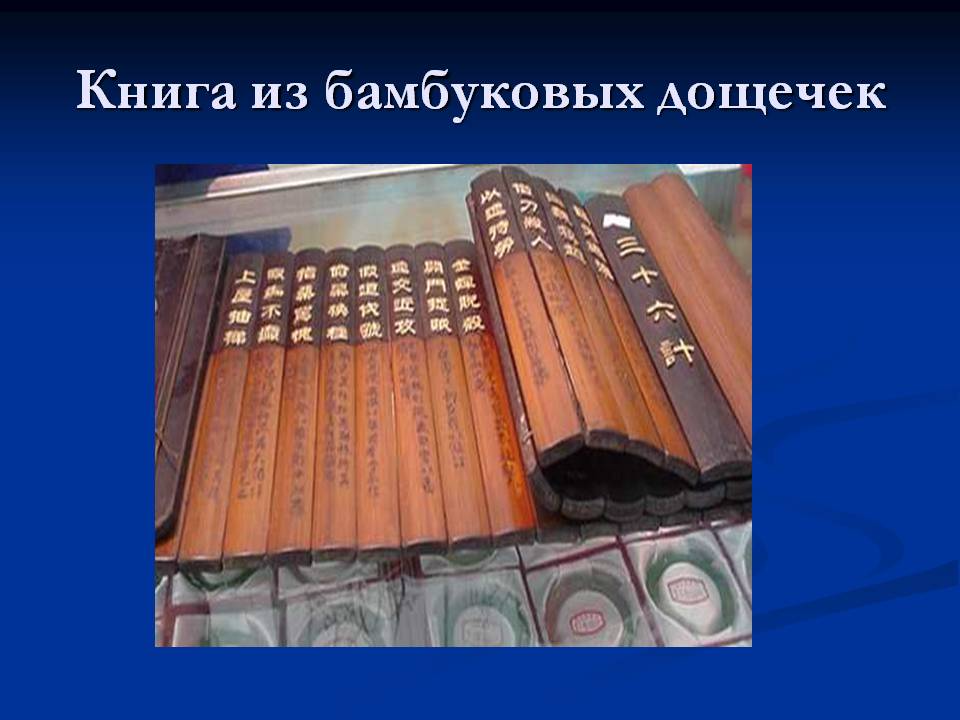 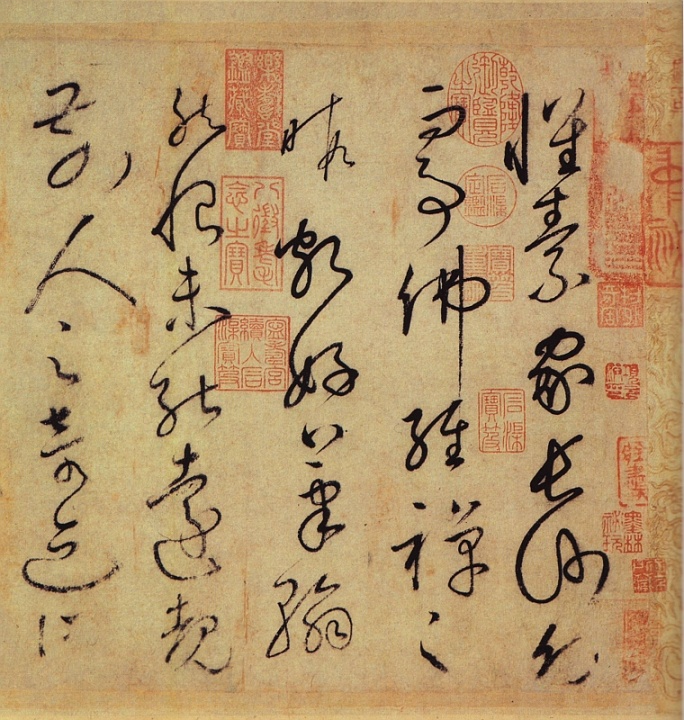 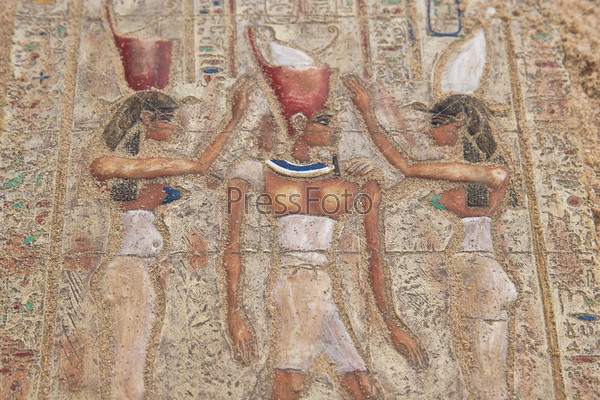 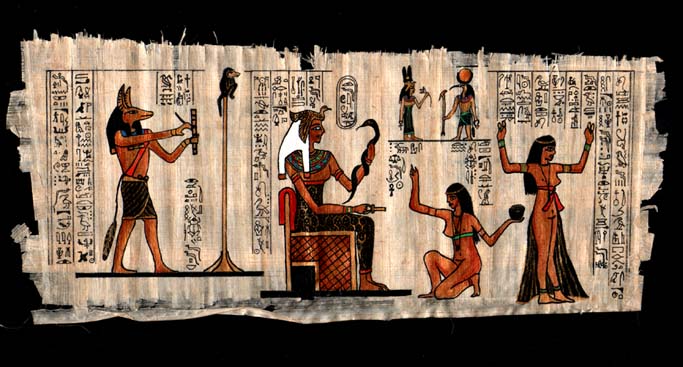 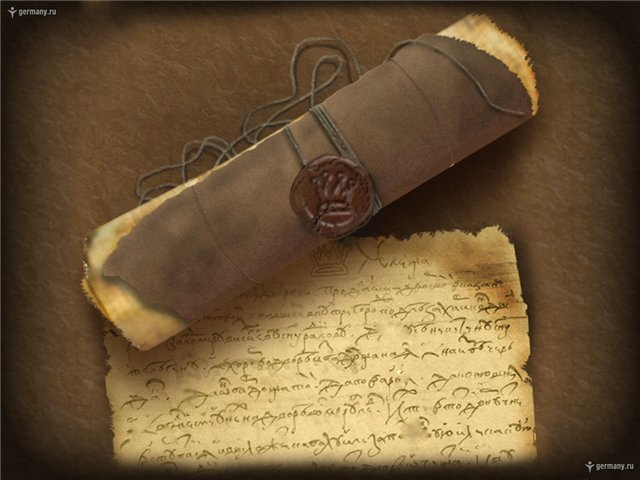 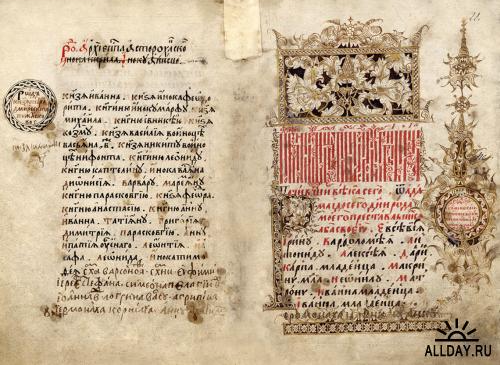 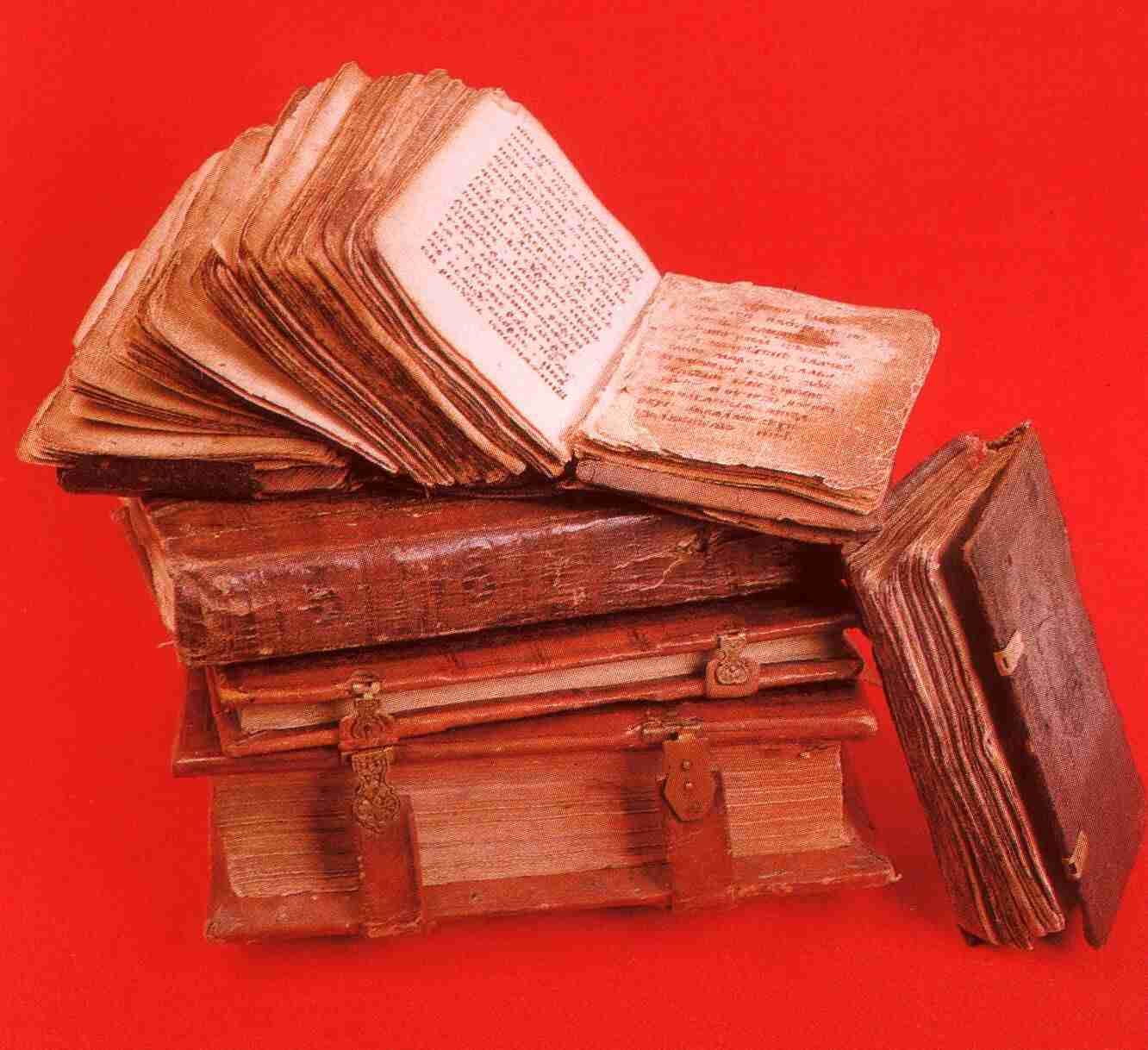 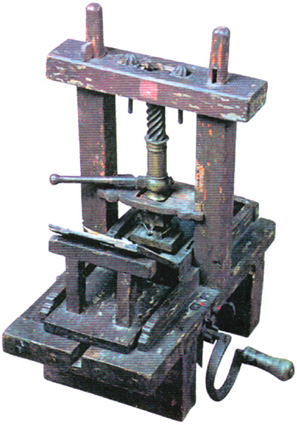 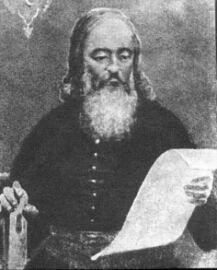 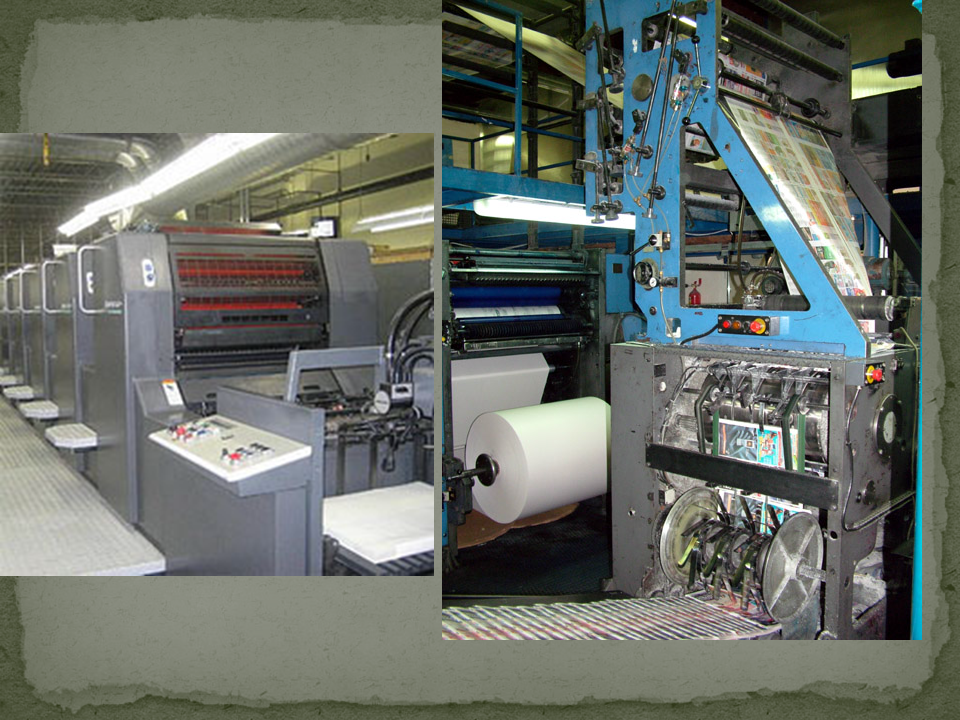 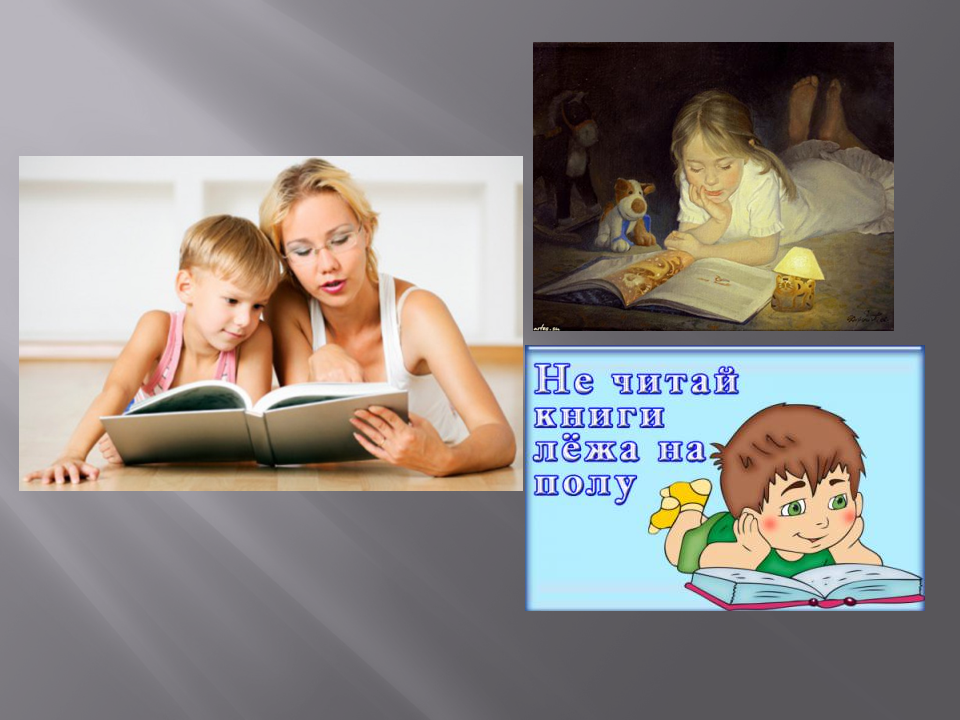 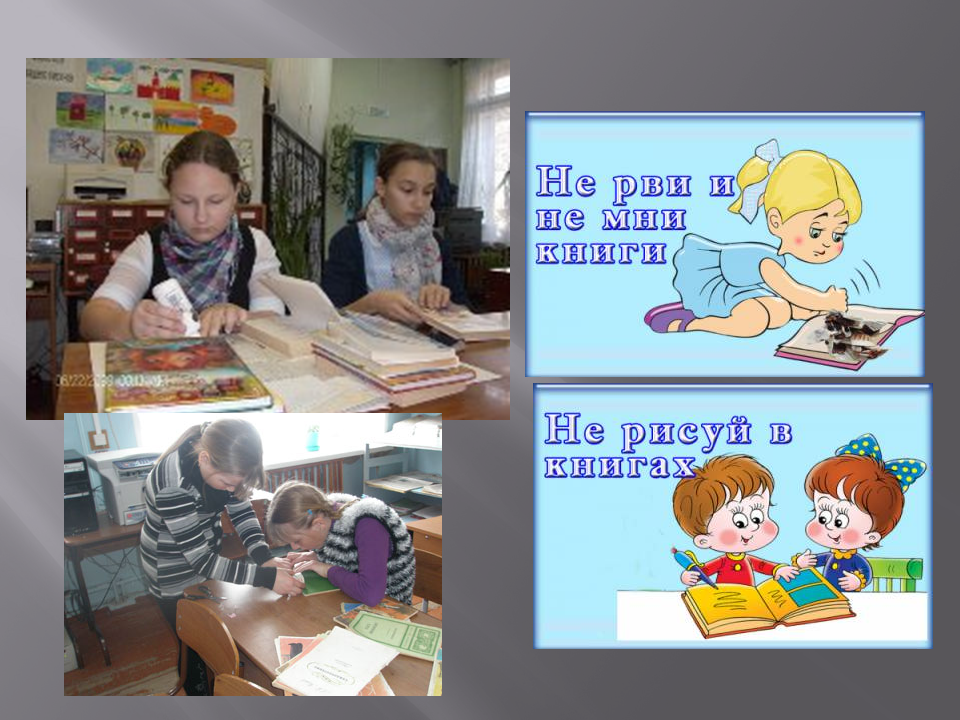 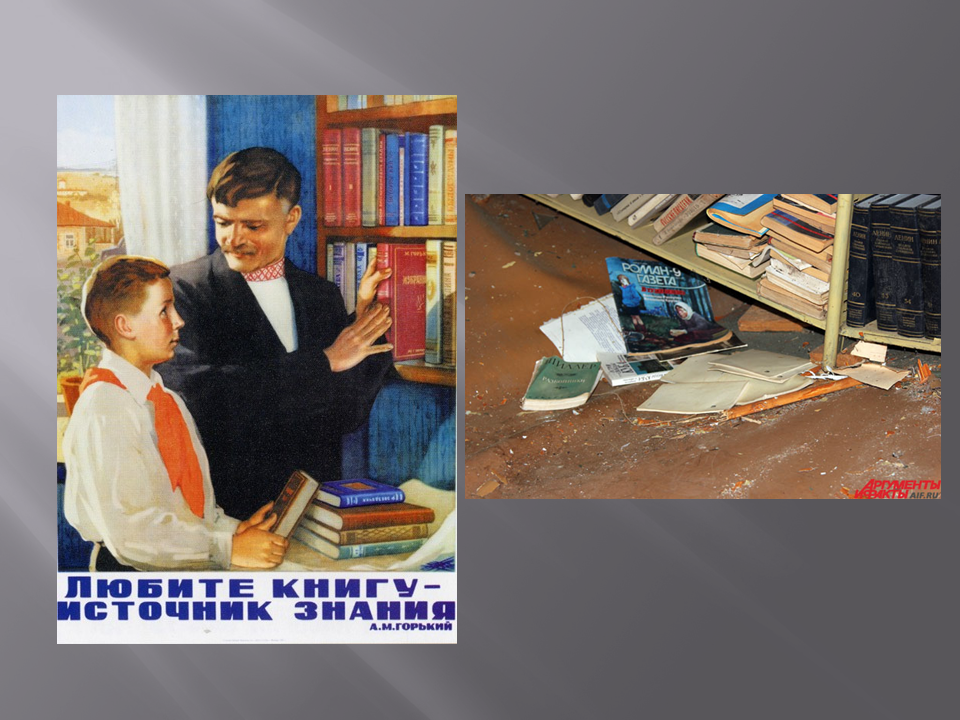 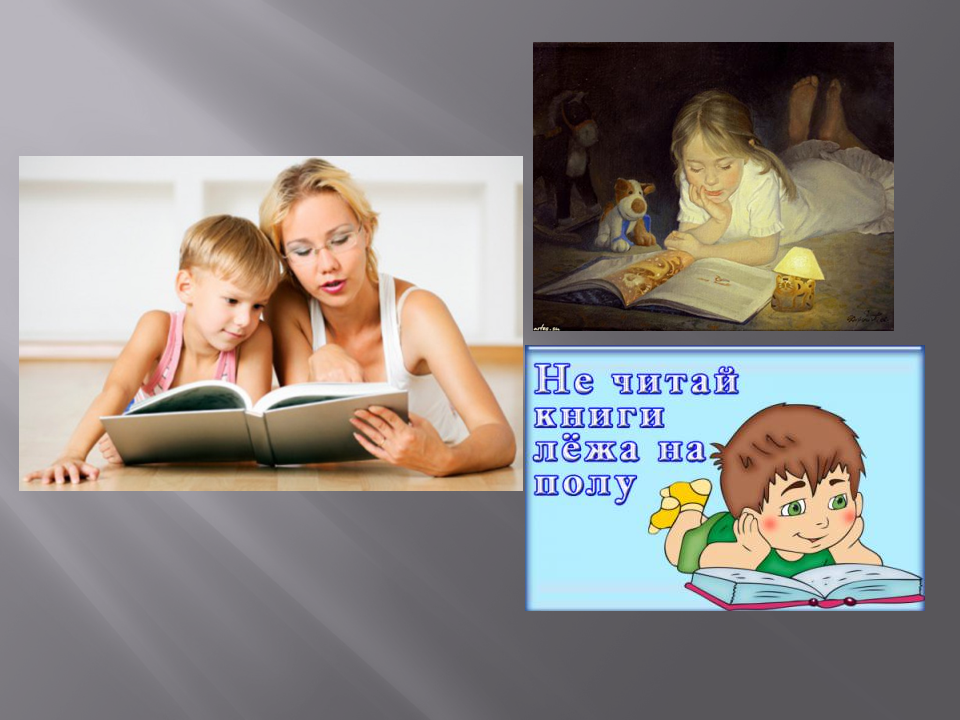 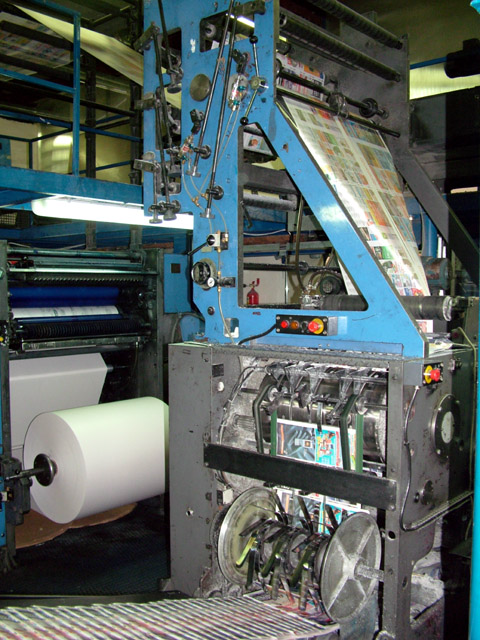 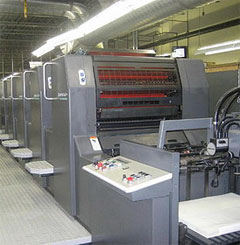 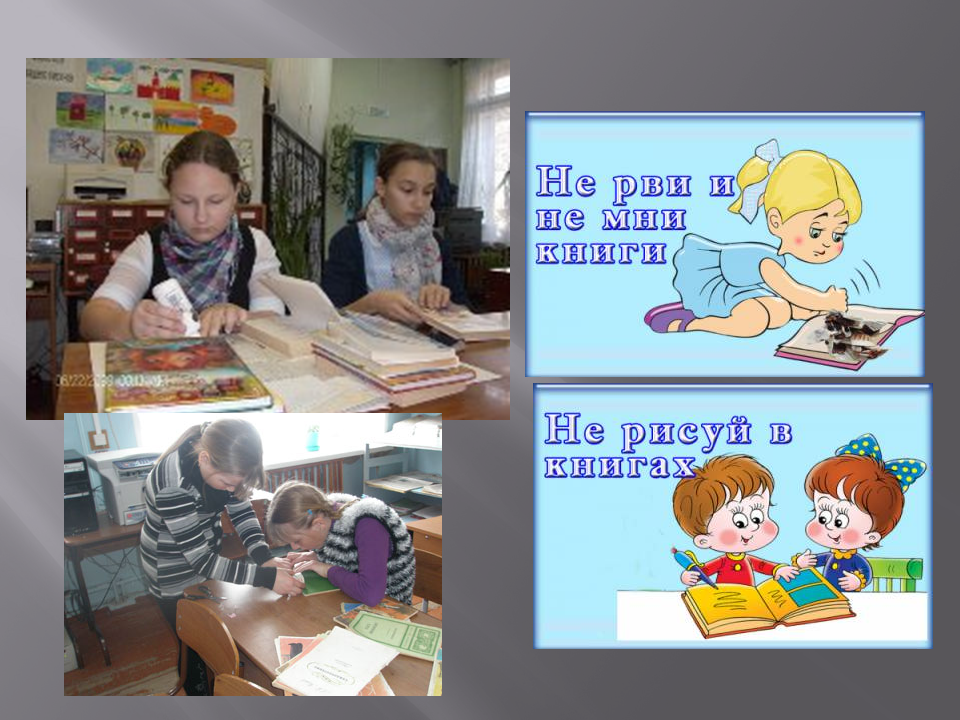 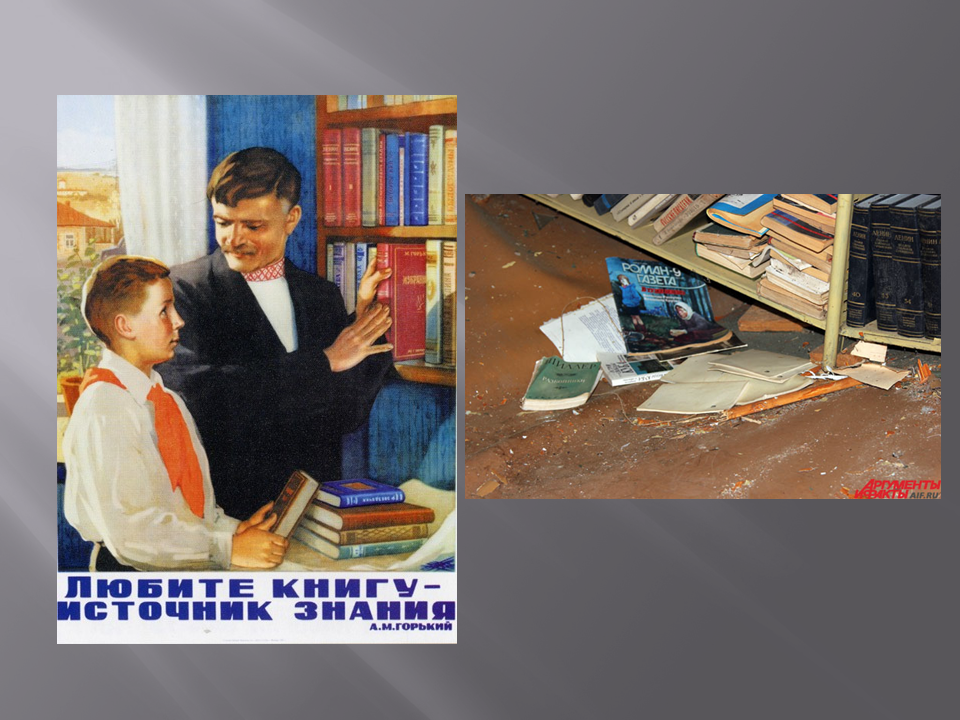 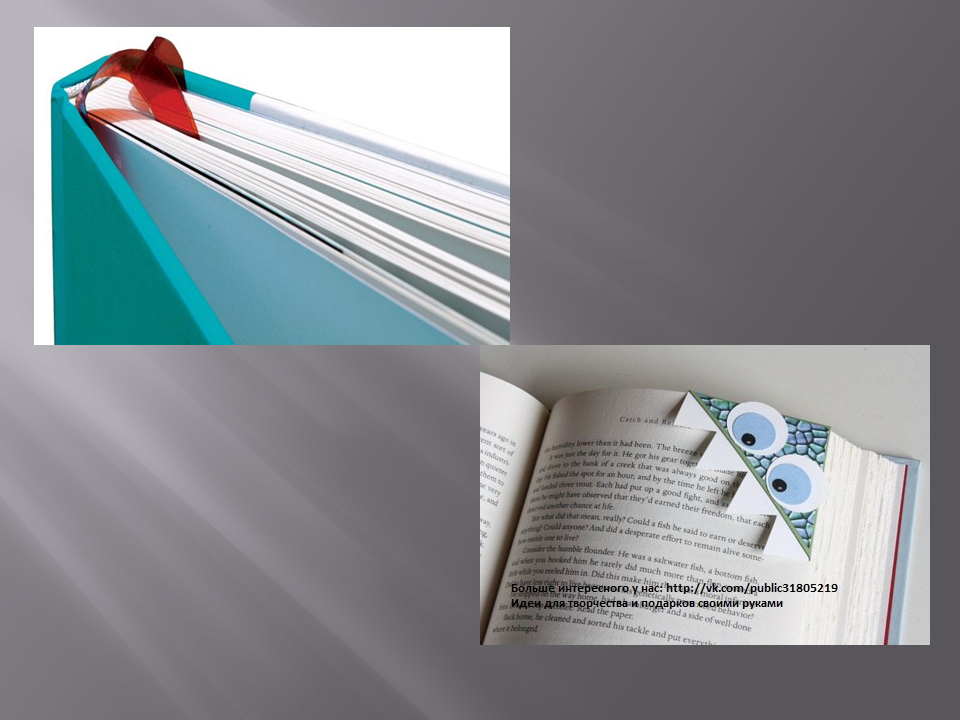